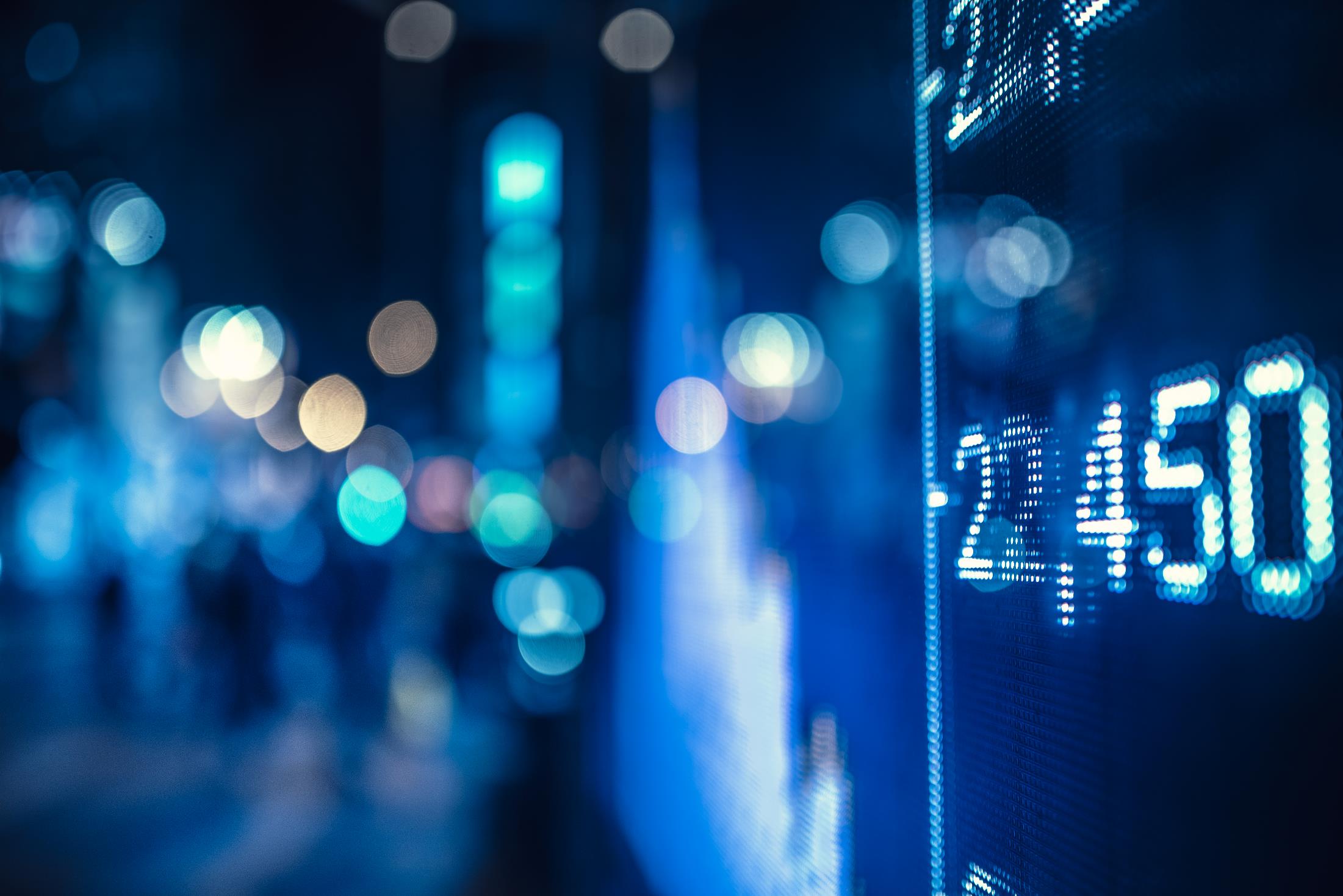 Decimal to Binary
Convert 6710 to binary
To convert the decimal number to binary
33
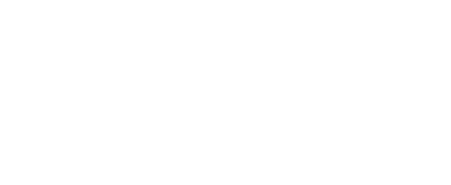 Start dividing the decimal number by 2
If the number doesn’t divide equally, the remainder is 1
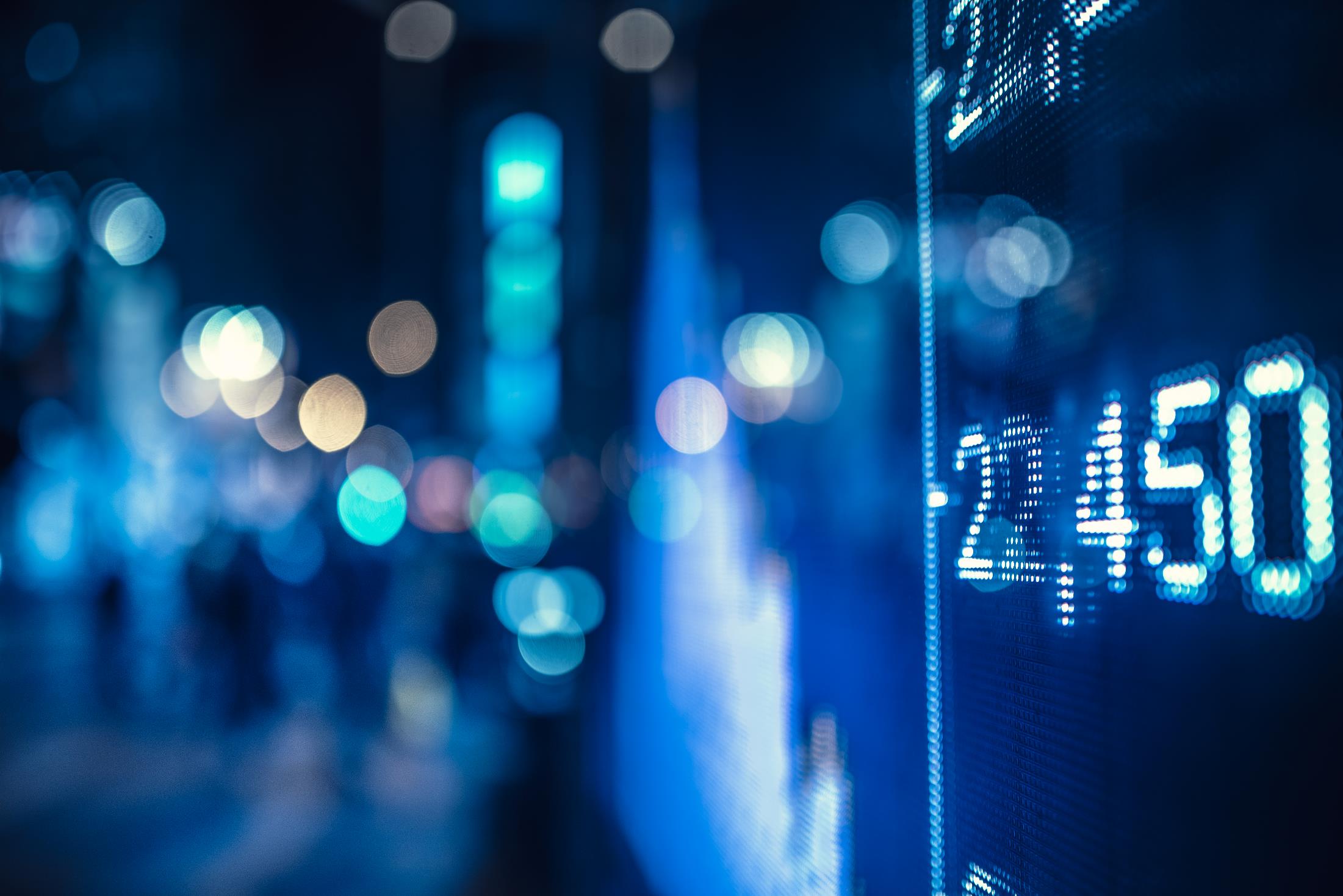 Decimal to Binary
Convert 6710 to binary
To convert the decimal number to binary
33
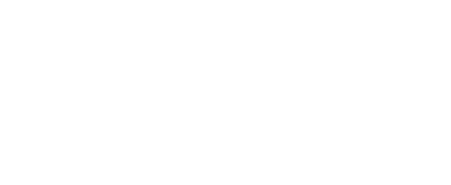 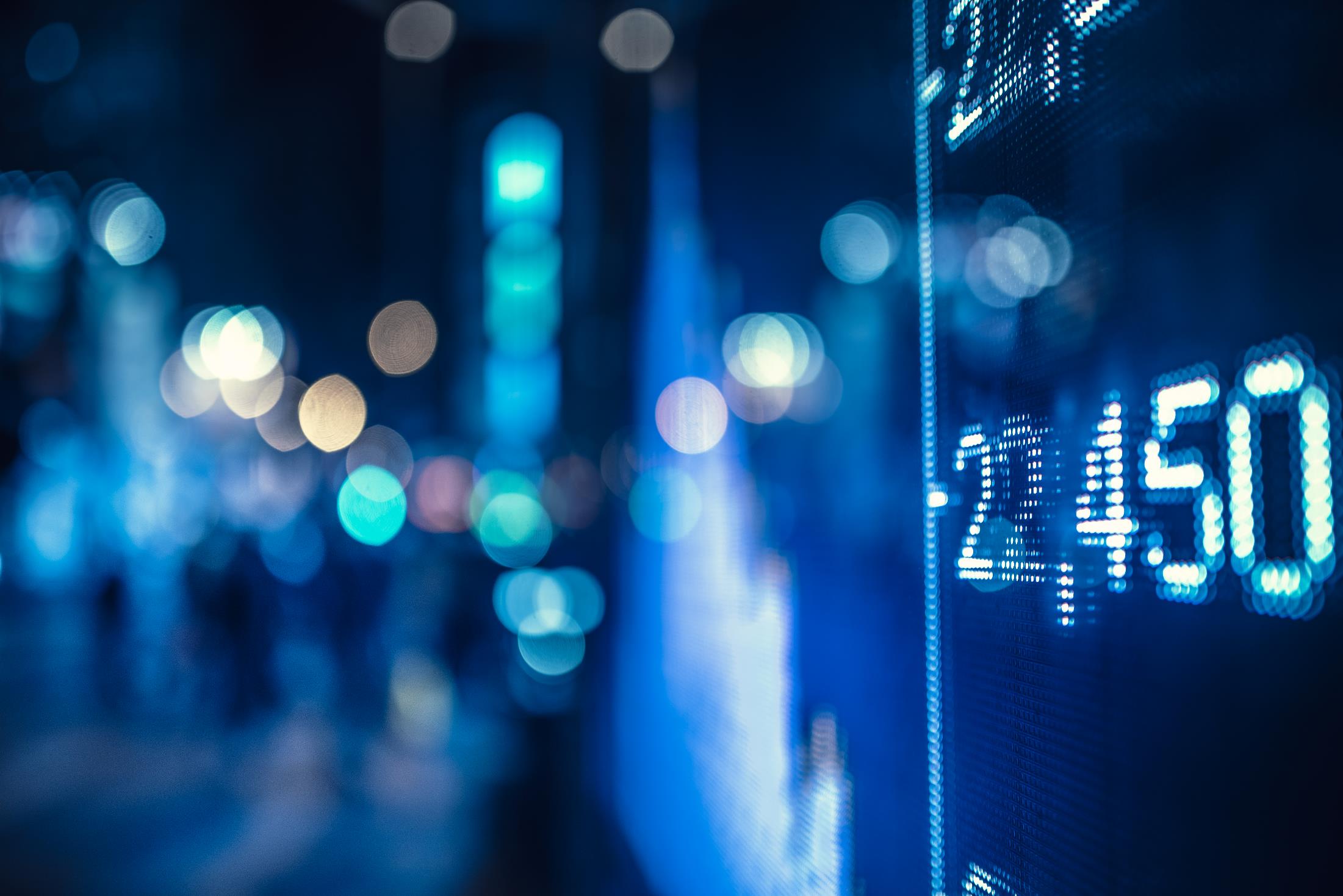 Decimal to Binary
Convert 6710 to binary
To convert the decimal number to binary
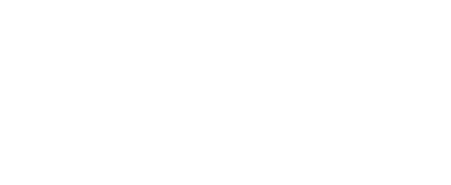 16
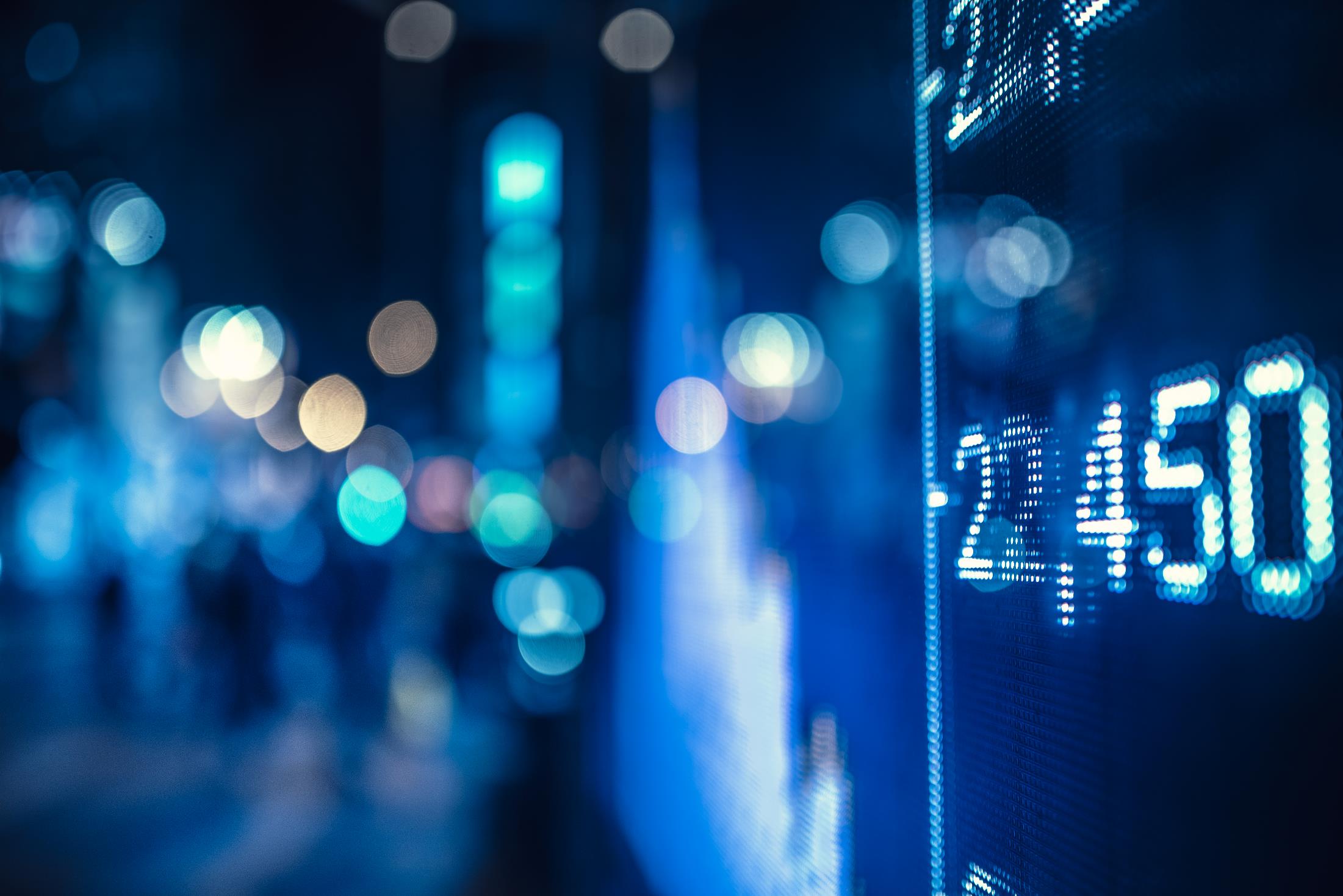 Decimal to Binary
Convert 6710 to binary
To convert the decimal number to binary
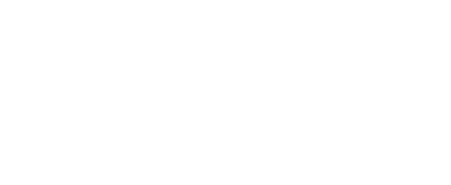 8
If the number divides equally, the remainder is 0
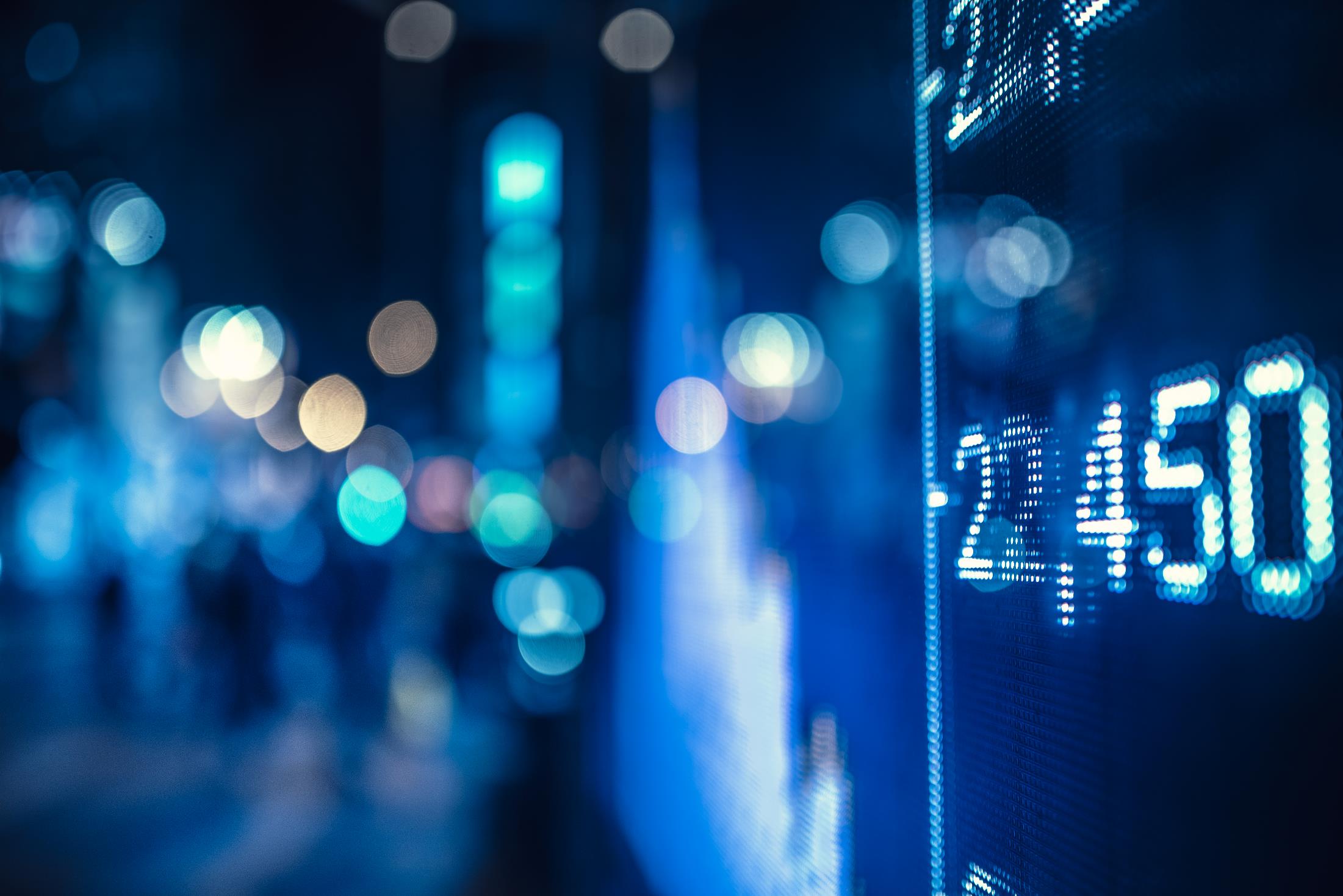 Decimal to Binary
Convert 6710 to binary
To convert the decimal number to binary
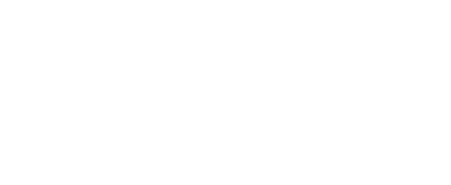 8
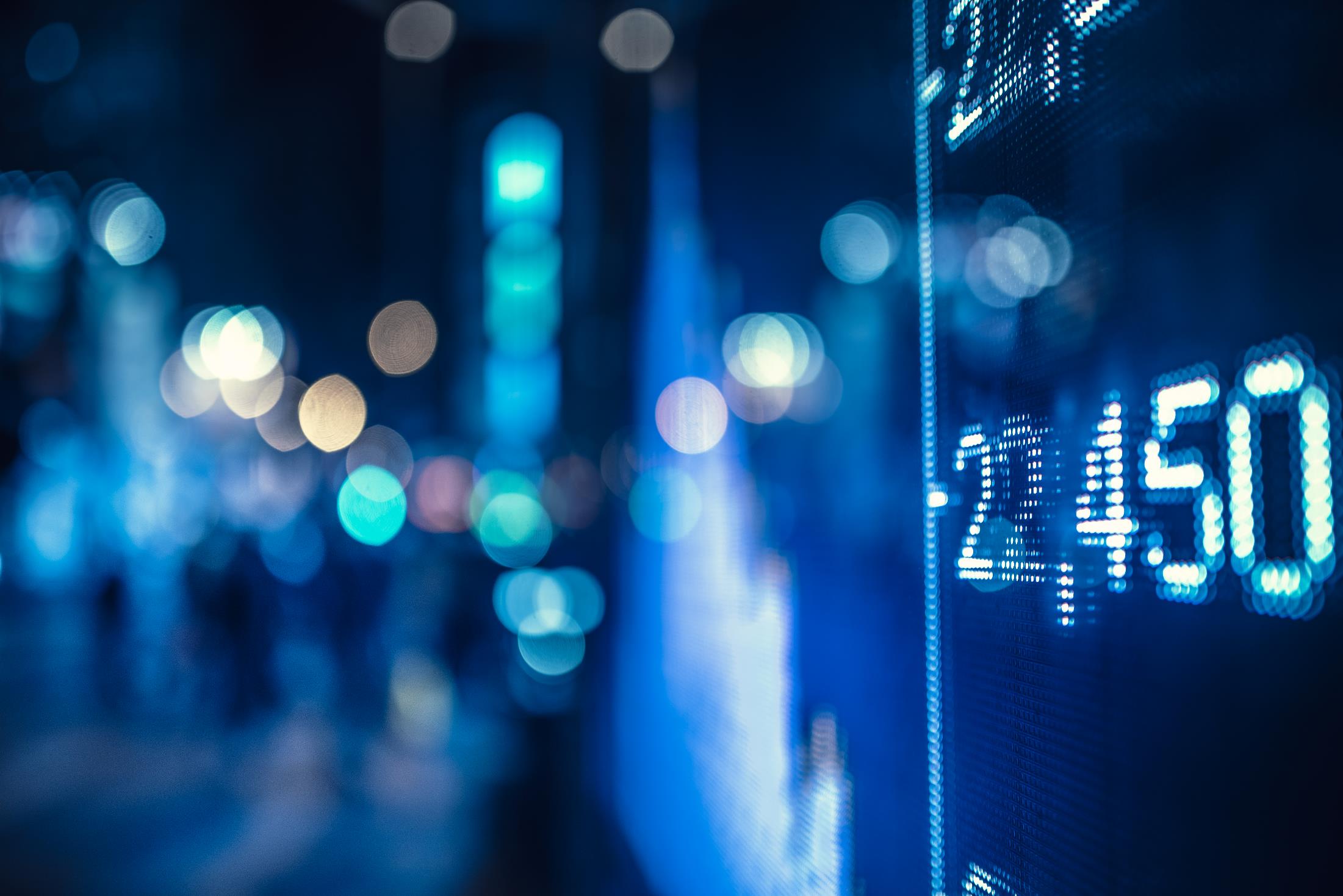 Decimal to Binary
Convert 6710 to binary
To convert the decimal number to binary
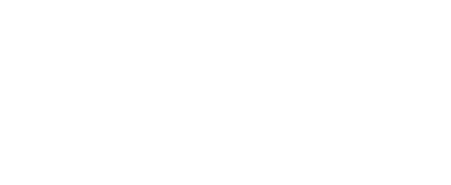 4
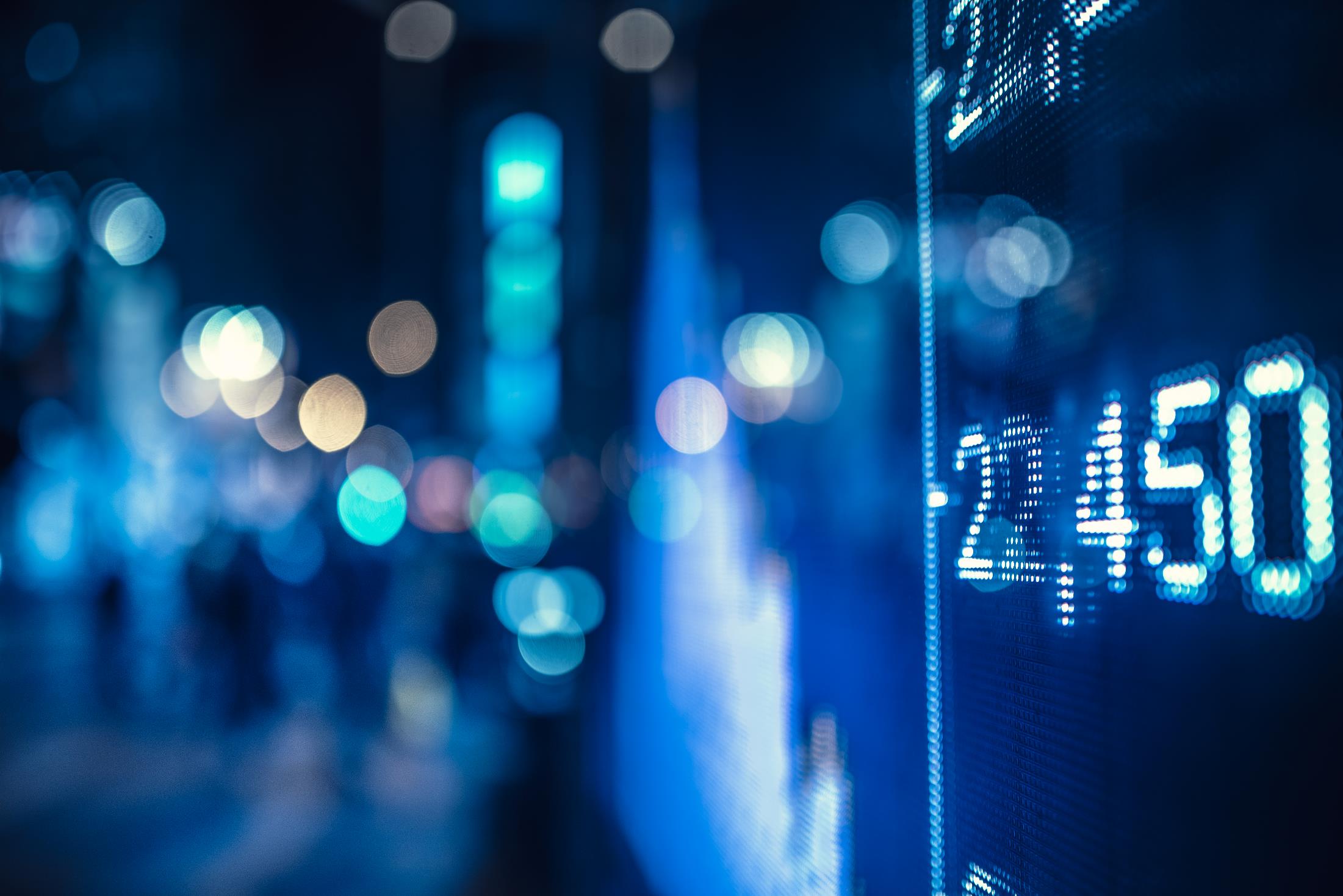 Decimal to Binary
Convert 6710 to binary
To convert the decimal number to binary
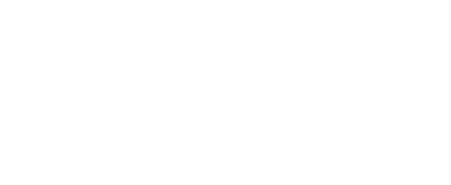 2
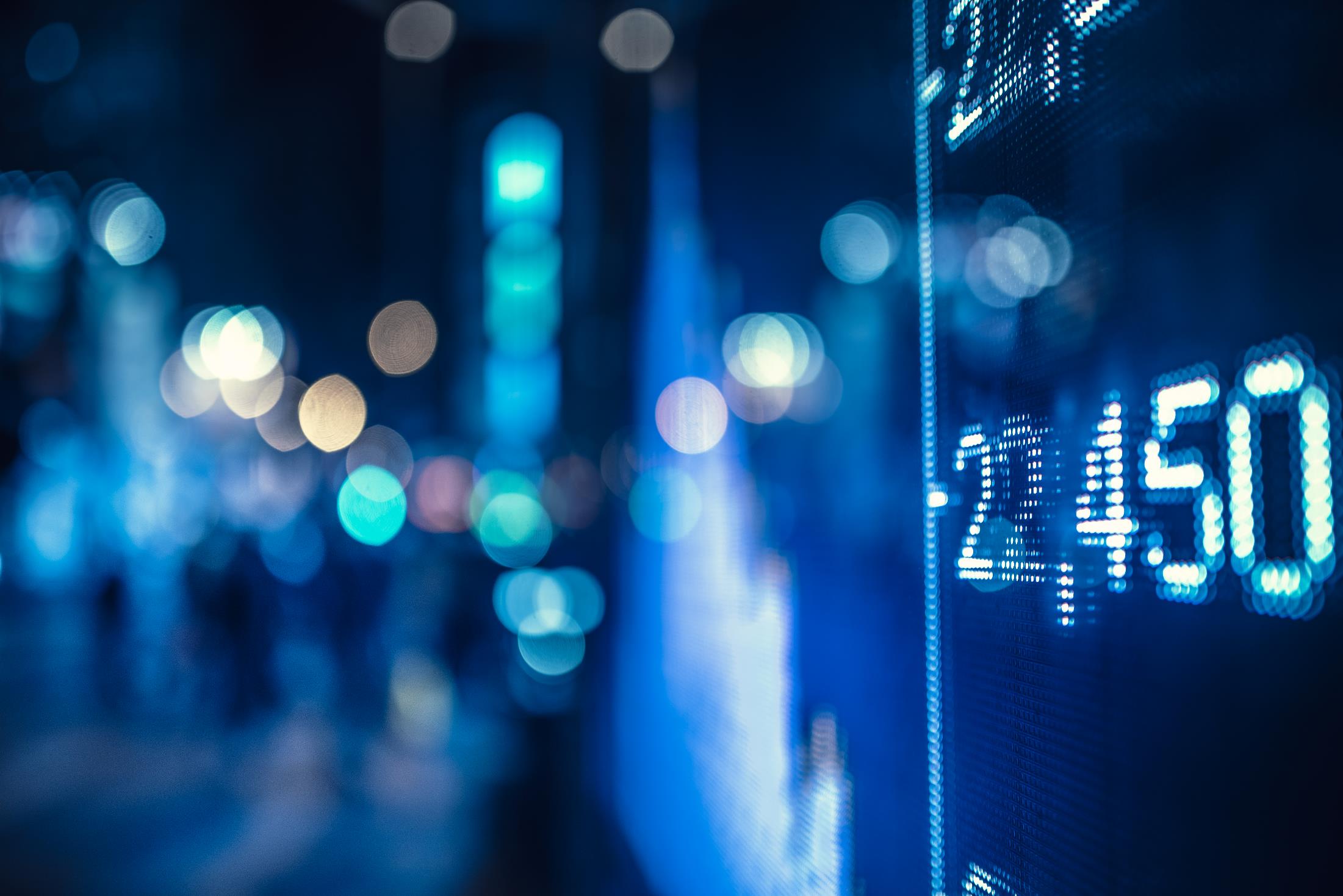 Decimal to Binary
Convert 6710 to binary
To convert the decimal number to binary
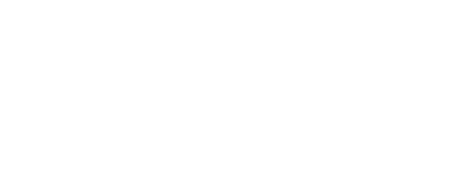 1
1
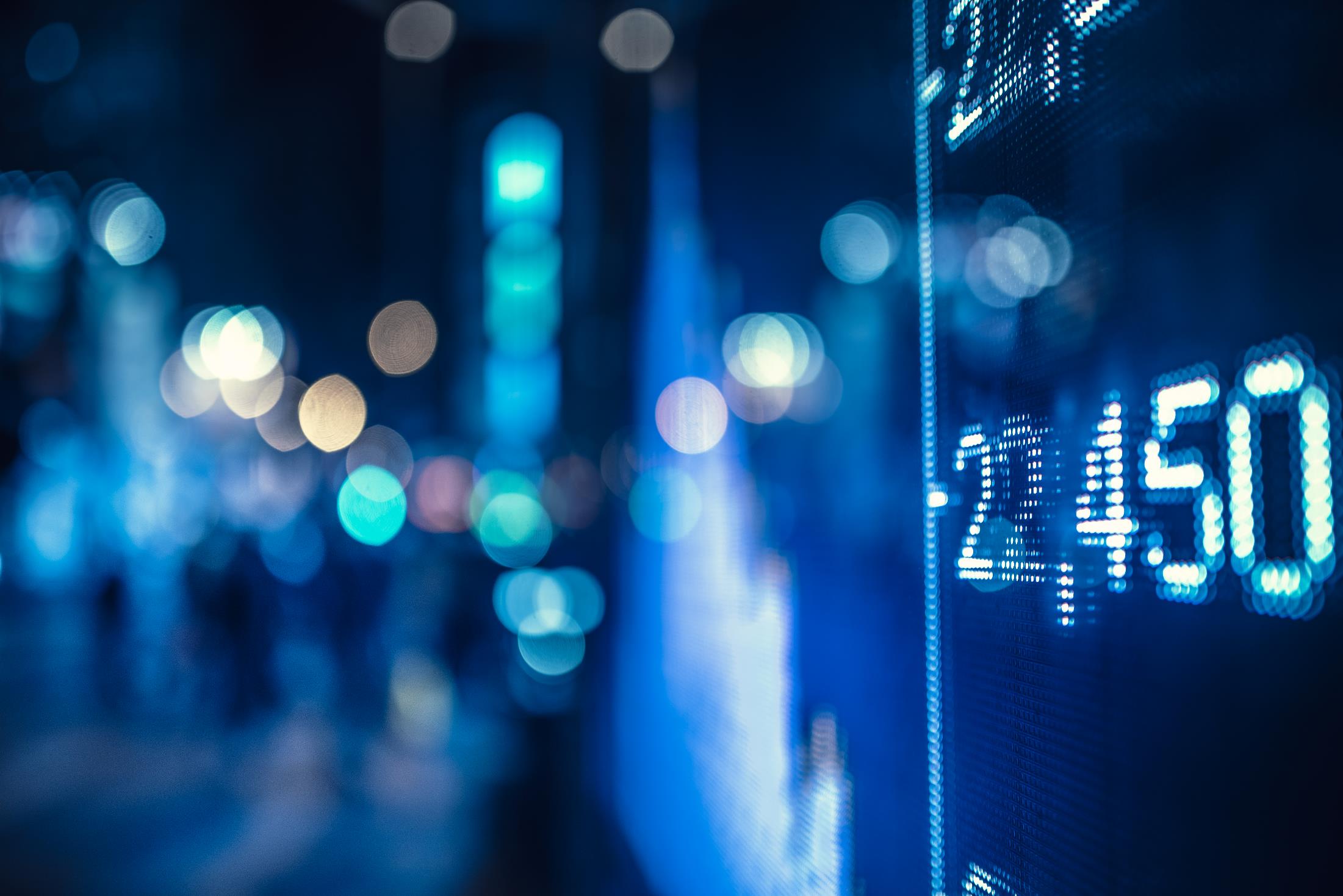 Decimal to Binary
Convert 6710 to binary
To convert the decimal number to binary
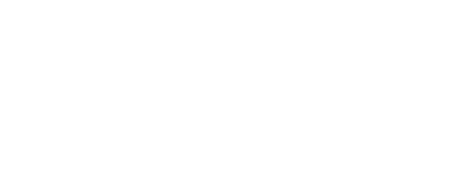 1
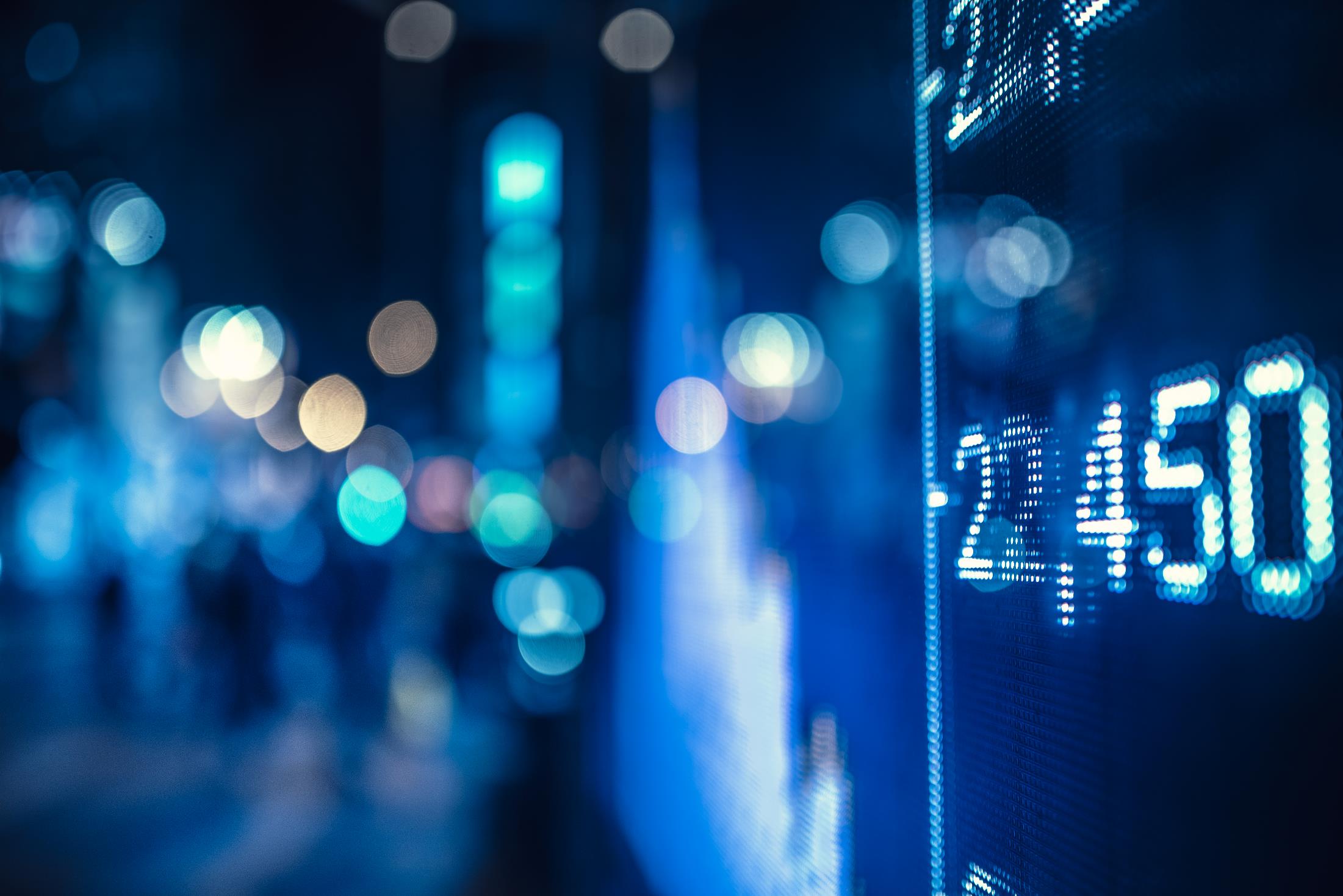 Decimal to Binary
Convert 6710 to binary
To convert the decimal number to binary
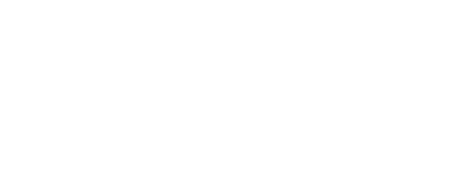 1
Remember, read the binary number from bottom to top